Domestiquer de nouvelles espèces
de poissons grâce au text mining
Mathieu Andro (INRA, DIST)
Journée d’étude sur le TDM : Fouille de texte et de données dans le contexte de la loi pour une République numérique
ADBU, 13 décembre 2016
Objectifs
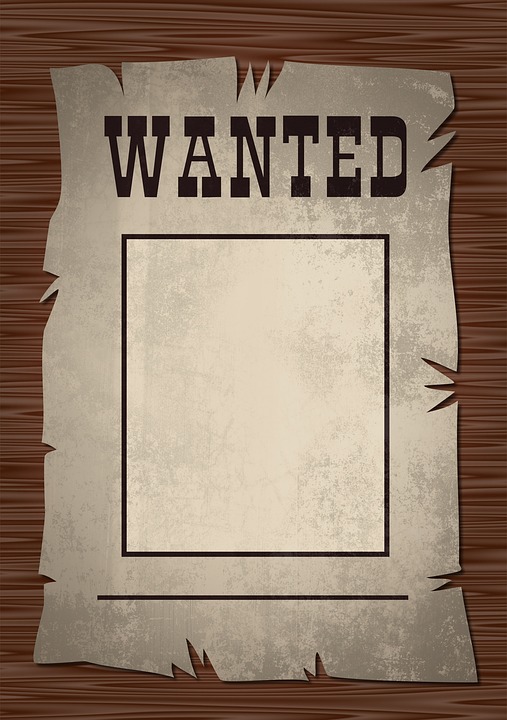 Convertir des textes en données
Mieux comprendre le phénomène de la domestication
Décrire le portrait robot du poisson qui peut être domestiqué
Rechercher les espèces qui lui ressemblent le plus (parmi 30 000 espèces sauvages)
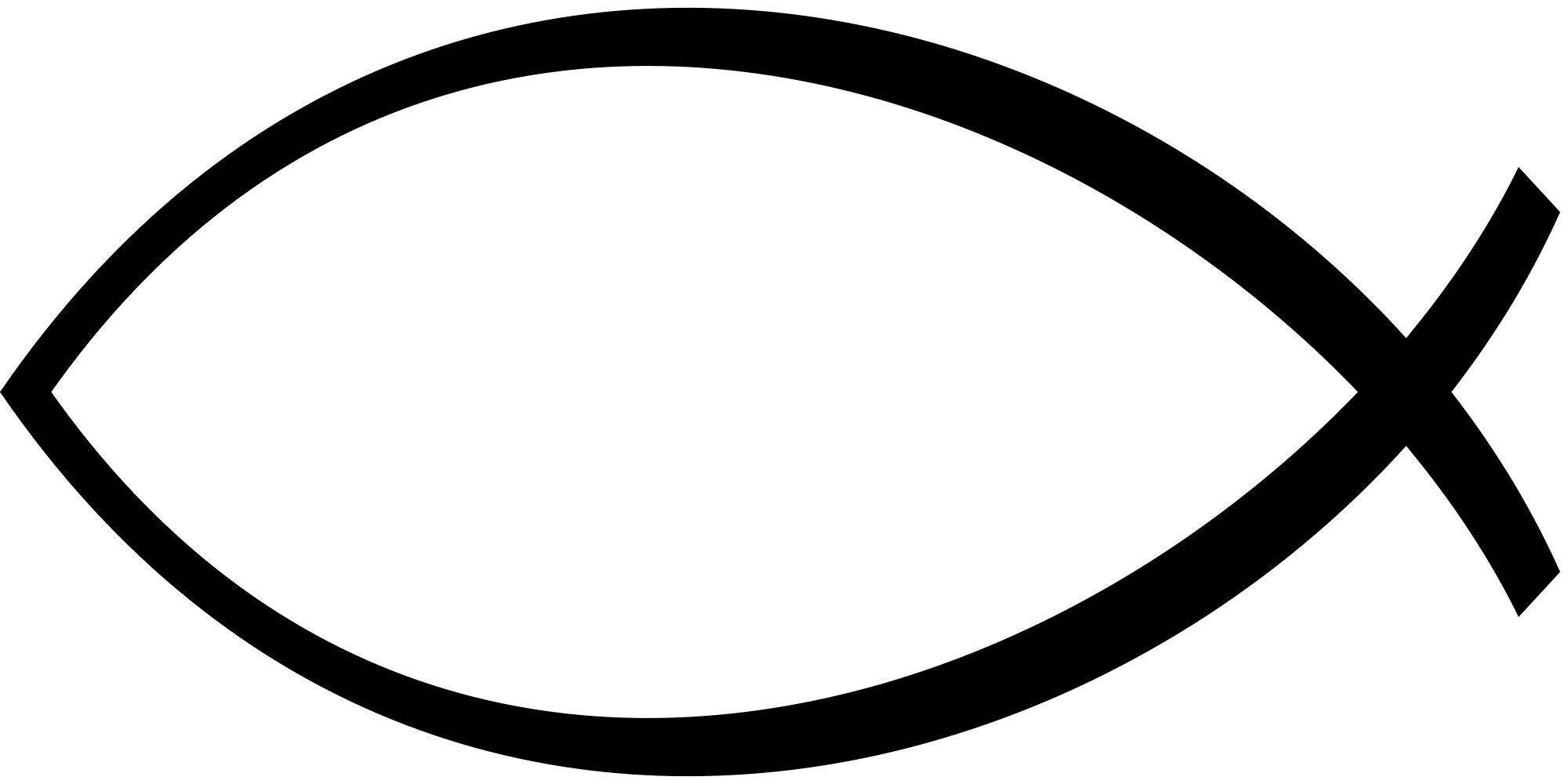 2 / 13
Domestiquer de nouvelles espèces de poissons grâce au text mining et à ISTEX
ADBU, 13 décembre 2016
Hier
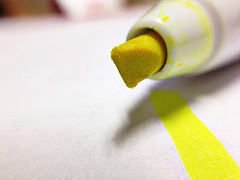 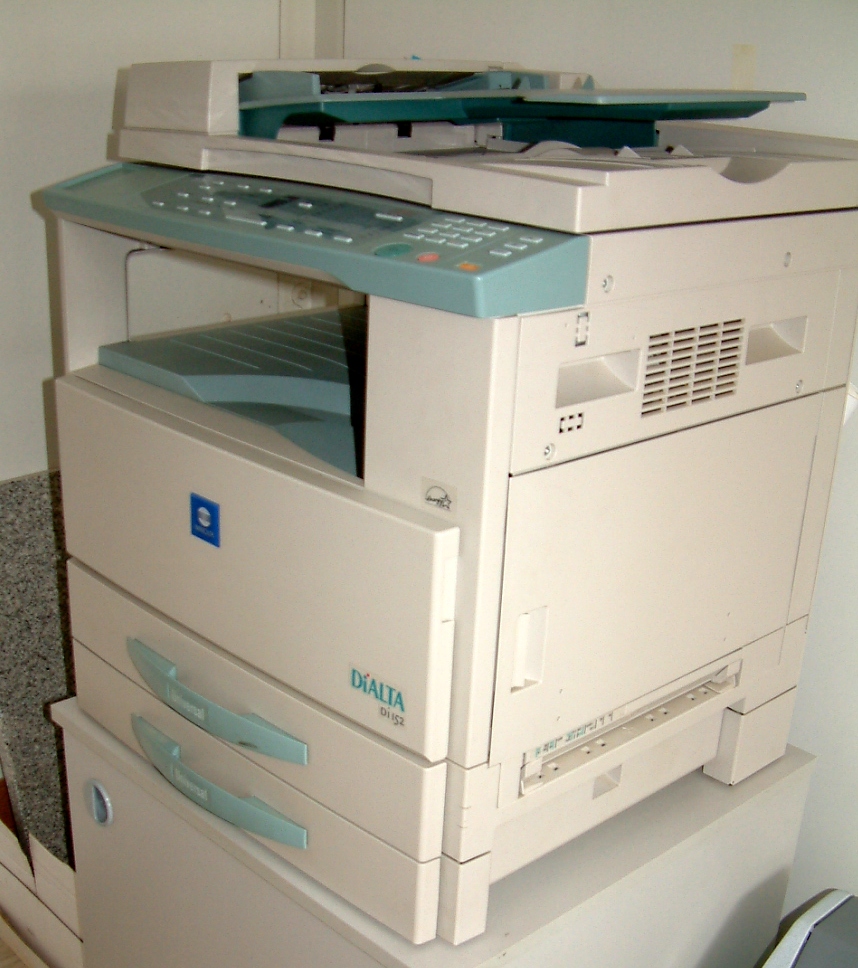 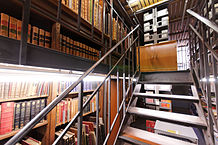 Flickr, Kate Ter Haar, CC BY 2.0
By Marie-Lan Nguyen - Own work, CC BY 2.5
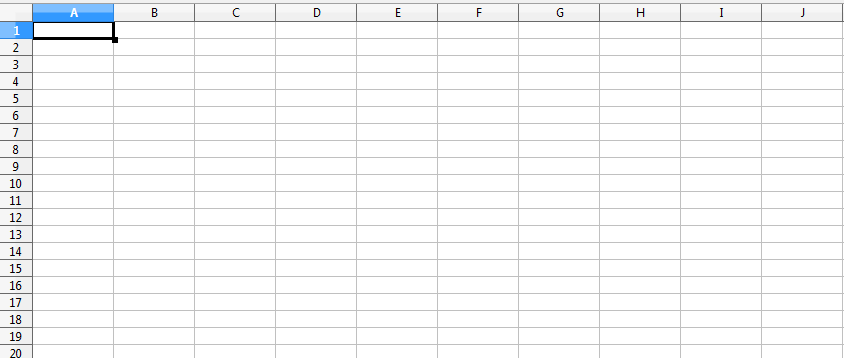 CC BY-SA 3.0
3 / 13
Domestiquer de nouvelles espèces de poissons grâce au text mining et à ISTEX
ADBU, 13 décembre 2016
Aujourd’hui
Constitution d’un corpus avec ISTEX
Construction et utilisation de vocabulaires sur les traits de vie des poissons (reproduction, alimentation, croissance)
Annotations grâce aux technologies de text mining
Utilisation du crowdsourcing pour extraire et qualifier les données identifiées

Modélisation des données
4 / 13
Domestiquer de nouvelles espèces de poissons grâce au text mining et à ISTEX
ADBU, 13 décembre 2016
Construction de vocabulaires
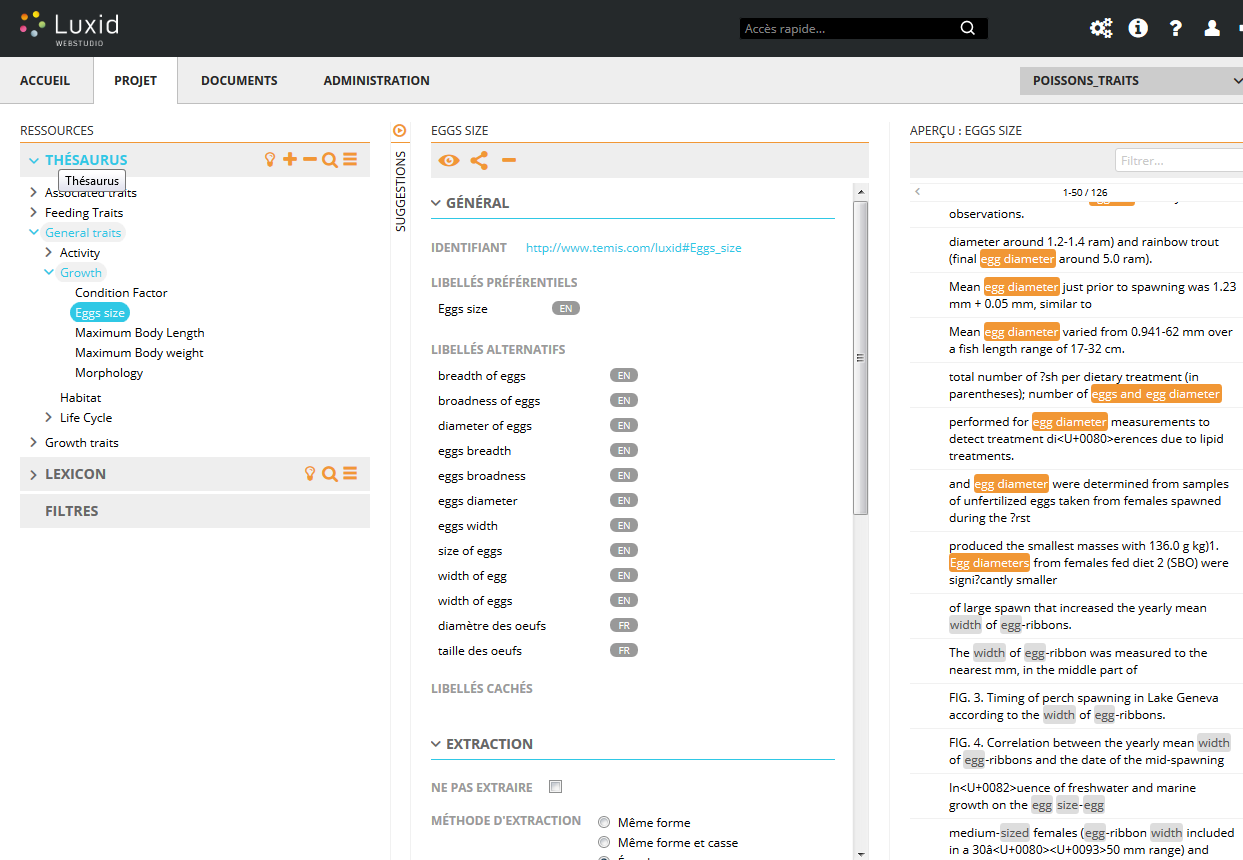 5 / 13
Domestiquer de nouvelles espèces de poissons grâce au text mining et à ISTEX
ADBU, 13 décembre 2016
Transformer les textes en connaissances
Poisson : Sardina pilchardus
Trait de reproduction
Température de frai min. (C°) : 13
Température de frai max.(C°) : 25
“Sardines spawn in a much wider temperature range (13-25°C) than anchovy (11.5-16.5°C).”

(LLUCH-BELDA ET AL.: SARDINE AND ANCHOVY SPAWNING AS RELATED TO TEMPERATURE AND UPWELLING  CalCOFl Rep., Vol. 32,1991)
Poisson : Engraulidae
Trait de reproduction
Température de frai min. (C°) : 11.5
Température de frai max.(C°) : 16.5
6 / 13
Domestiquer de nouvelles espèces de poissons grâce au text mining et à ISTEX
ADBU, 13 décembre 2016
Les difficultés internes
“Quantity of eggs per female will vary from 200 000 to
1 500 000”

Quelle époque ?
Quel milieu ?
Spécimen sauvage, introduit ou d’aquaculture ?
Sur combien de spécimens étudiés ?
Domestiquer de nouvelles espèces de poissons grâce au text mining et à ISTEX
ADBU, 13 décembre 2016
7 / 13
Recours au crowdsourcing ?
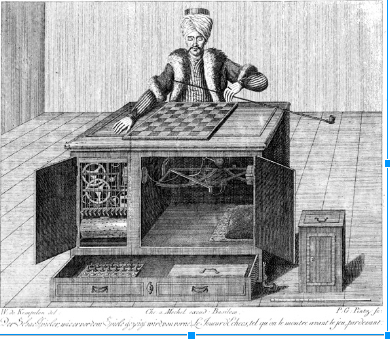 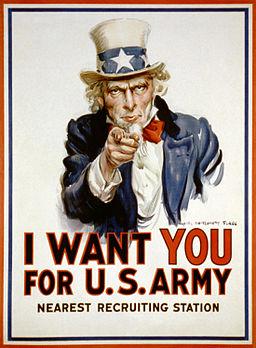 « Tuerkischer schachspieler windisch4 » par Karl Gottlieb von Windisch. 1783.
Public domain via Wikimedia Common
8 / 13
Domestiquer de nouvelles espèces de poissons grâce au text mining et à ISTEX
ADBU, 13 décembre 2016
Extractions manuelles par crowdsourcing
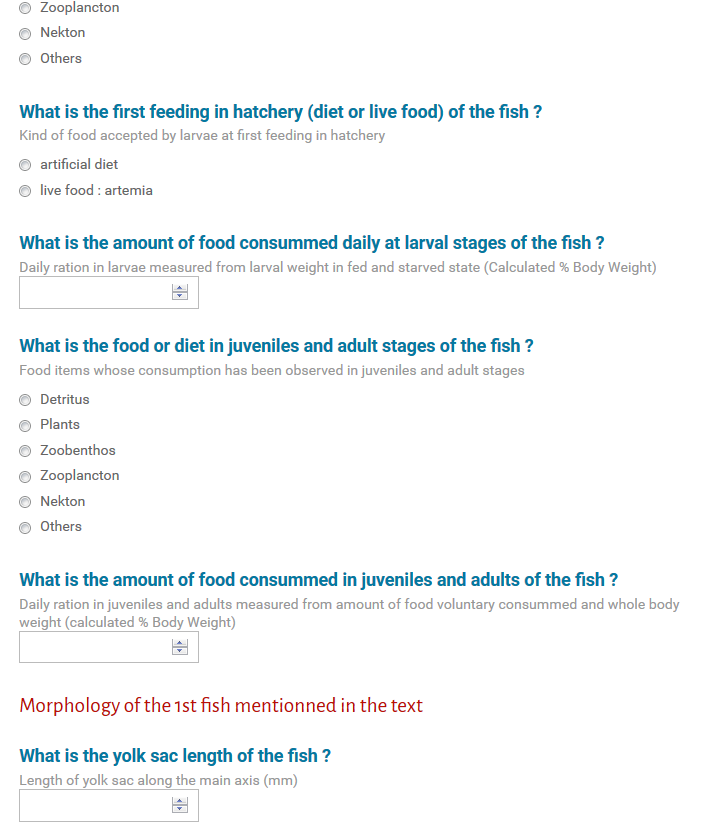 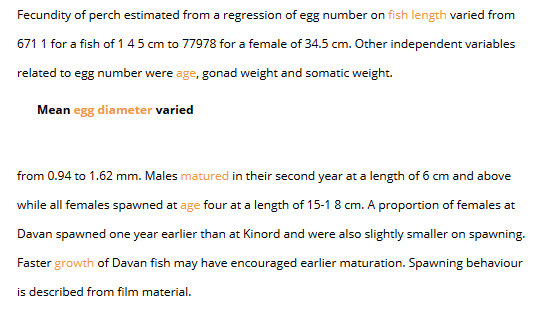 9 / 13
Domestiquer de nouvelles espèces de poissons grâce au text mining et à ISTEX
ADBU, 13 décembre 2016
Les difficultés externes
Base ASFA (FAO, ProQuest)
“FindFullText” de EndNote mais blocages
Demandes d’autorisations à 24 éditeurs :
8 oui
15 en cours (dont 5 qui étaient en bonne voie)
1 non : car “pas abonné”
Elsevier : négociation d’un contrat pour l’utilisation d’une API
ISTEX : Utilisation de l’API
moins coûteux en temps
plus homogène
Domestiquer de nouvelles espèces de poissons grâce au text mining et à ISTEX
ADBU, 13 décembre 2016
10 / 13
La loi pour une République Numérique
Gold Open Access
Andro M., Hologne O., Mahé A. (2014). Estimation des dépenses de publication de l'Inra dans un modèle théorique "gold open access". Documentaliste, Sciences de l'Information, 51(4) : 70-79
En 2011 à l’INRA : Gold = 2 299 276 € contre abonnements = 2 424 184 €
Domestiquer de nouvelles espèces de poissons grâce au text mining et à ISTEX
ADBU, 13 décembre 2016
11 / 13
Partenariats
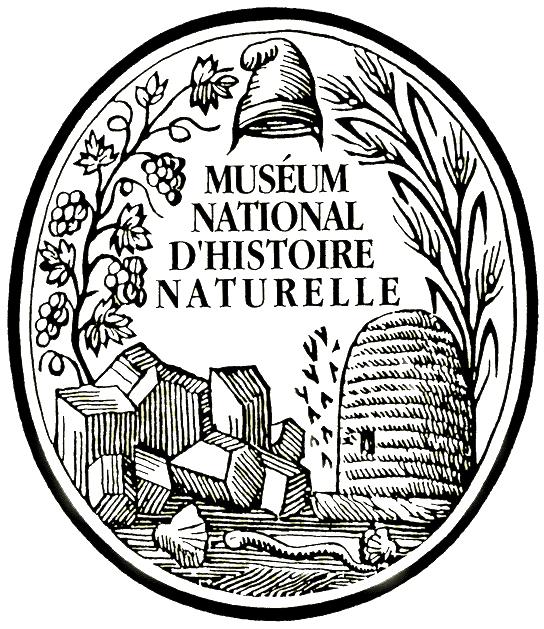 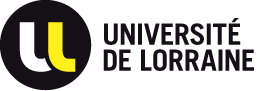 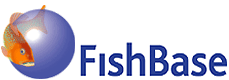 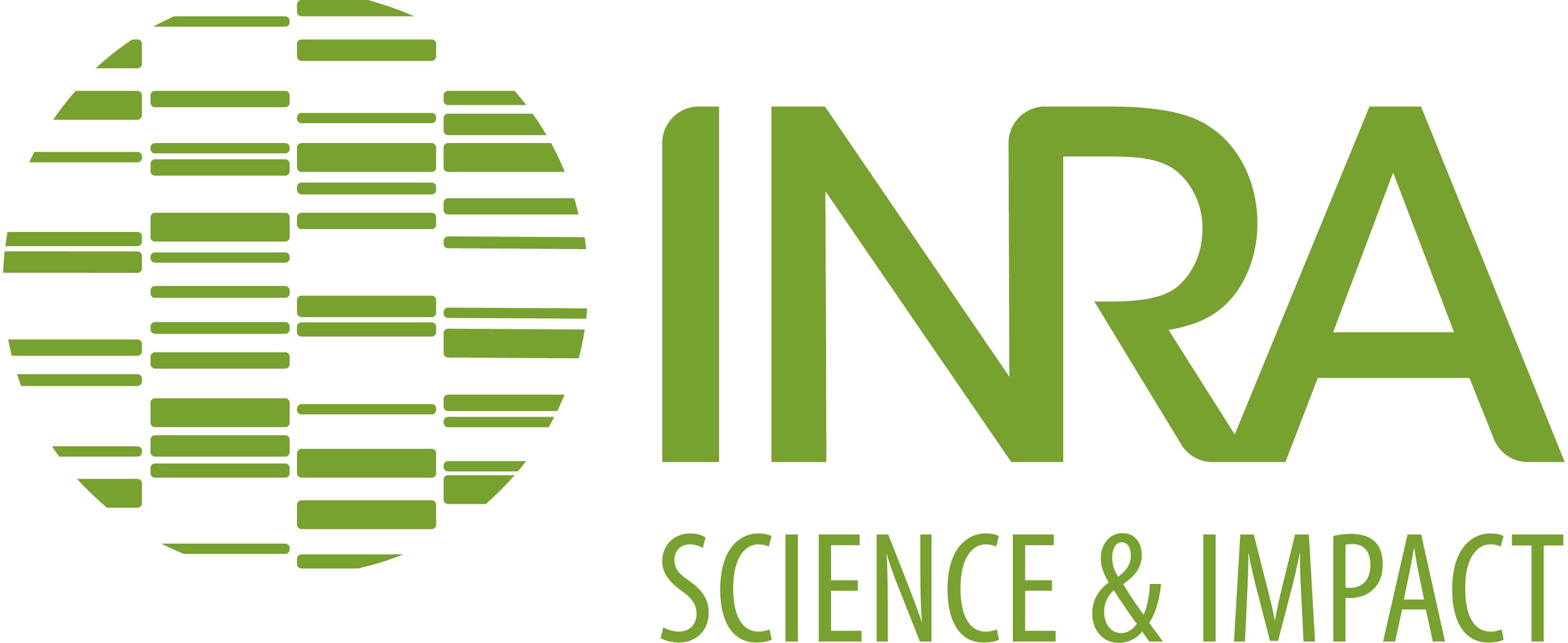 Wicri
Recherches de financements
12 / 13
Domestiquer de nouvelles espèces de poissons grâce au text mining et à ISTEX
ADBU, 13 décembre 2016
Demain
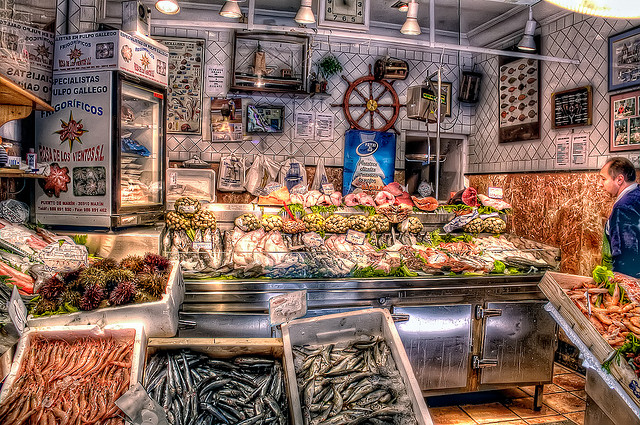 Flickr, Marc, Pescadería – Fish Shop, Madrid HDR, CC BY-NC-SA 2.0
Domestiquer de nouvelles espèces de poissons grâce au text mining et à ISTEX
ADBU, 13 décembre 2016
13 / 13
Merci pour votre attention


Contact : mathieu.andro@versailles.inra.fr

Diaporama : http://tinyurl.com/juv6prt
Domestiquer de nouvelles espèces de poissons grâce au text mining et à ISTEX
ADBU, 13 décembre 2016